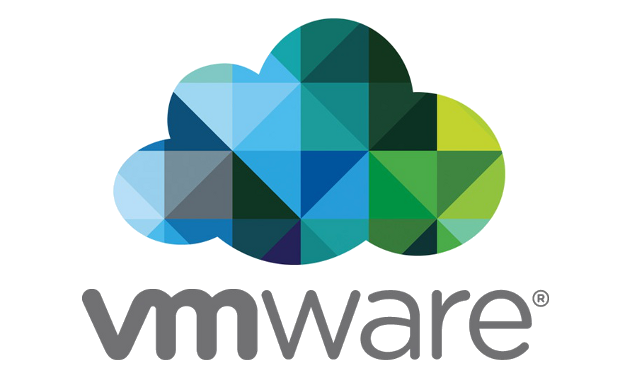 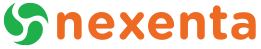 Cloud Computing
Mutualisation du stockage et des ressources
Guillaume RANCE – Service Commun Informatique
Université Blaise Pascal, Clermont-Ferrand
Ce que nous allons voir…
Résumé de notre infrastructure


Vmware View : Desktop As A Service, mise à disposition des ressources aux utilisateurs


Gestion du stockage avec l’hyperviseur Nexenta
Service Commun Informatique
Au service de la pédagogie de 2 UFR
7000 utilisateurs actifs,
20 salles (PC/Tx) sur 3 sites géographiques
3 Personnels IE, ASI, ASI contractuel + 1 Directeur
40,000€/an
Cluster Vmware Enterprise + 3 ESXi 5.5
600Go RAM
72 cœurs logiques
50 VMs pour le service
300 VMs postes de travail individuelles accessibles via le portail VIEW
Stockage de 25To
MD3000i Dell
2 Synology RS3412xs SSD
Hyperviseur de stockage Nexenta sur Dell R510
[Speaker Notes: Moyens financier et humain modérés par rapport à l’environnement pris en charge : besoin d’outils efficaces, choix du placement d’argent]
Accès aux ressources
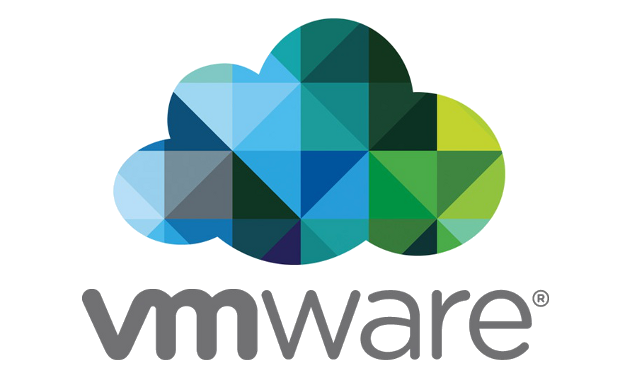 Qu’est ce que le VDI ?

Les ressources nécessaires

Notre retour d’expérience sur les 3 dernières années
Virtual Desktop Infrastructure
L’utilisateur veut une machine Windows
Environnement connu et identique au cours des TPs
Simple d’accès
Connexion sécurisée et rapide

Nous fournissons des postes de travail au travers de Vmware View
Via RDP, PCoIP ou HTML5
Par pools d’enseignement (Math, Bio, Chimie…)
Sans surcharger notre stockage et notre puissance de calcul
Sans trop impacter notre temps de travail
[Speaker Notes: Le but pour l’utilisateur
Comment répondre à ces attentes : résumé théorique de la solution
12pools pour un total de 250vm]
Virtual Desktop Infrastructure
VMware Horizon VIEW, un addon à VMware VSphere
Une infrastructure virtualisée gérée par un vCenter
Un View composer pour gérer les postes de travail
Un Security Server : frontal pour accéder à une VM
Un Connection Server liant l’utilisateur avec sa future VM
Un moyen d’authentification (Active Directory)
Du stockage capable de fournir énormément d’IOPS
Du réseau véloce, ordonné et cloisonné
Des €€€€€ et de l’investissement humain
[Speaker Notes: Ce qui constitue l’ensemble de la solution VIEW]
Comment accéder à sa VM
Security Server
Active Directory
VCenter
SSD
VM
VM
VM
Connection Server
VM
VM
VM
VM
VDI = Clones liés
Snapshot du 17Avril2014
Modèle
Replica
VM
VM
VM
VM
VM
VM
VM
20Go sur SSD
20Go sur Raid5 SAS
Pour 7 VM identiques on occupe 21.75Go en clones liés contre 140Go pour 7 machines complètes
7x250Mo sur SSD
Avantages de la machine kleenex
On ne se soucis pas peu des problèmes de compromission de la VM
Un seul modèle à préparer
Minimiser l’impacte sur le volume stockage
Maximiser l’utilisation du cache



     Gain de temps et de soucis mais il faut s’en donner les moyens
Ressources techniques nécessaires
RAM : 250 VDI   500Go minimum sans compter l’infra de service
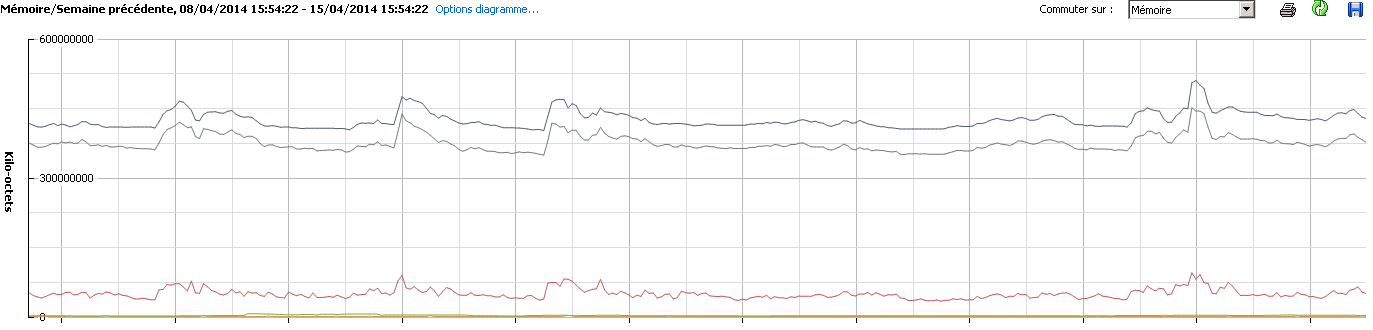 IOPS : pour seulement l’allumage de 30 VDI
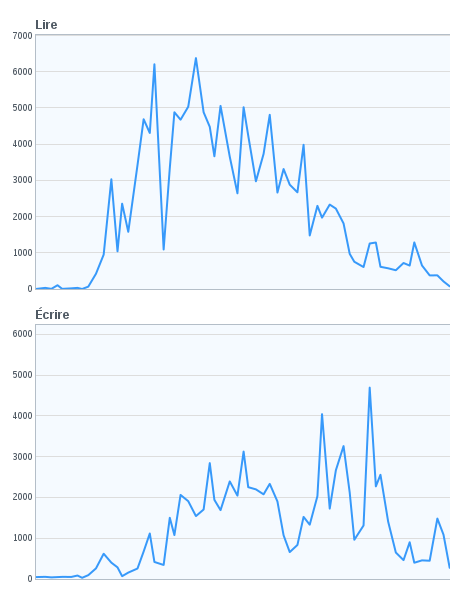 IOPS : pour la recomposition de 15 VDI
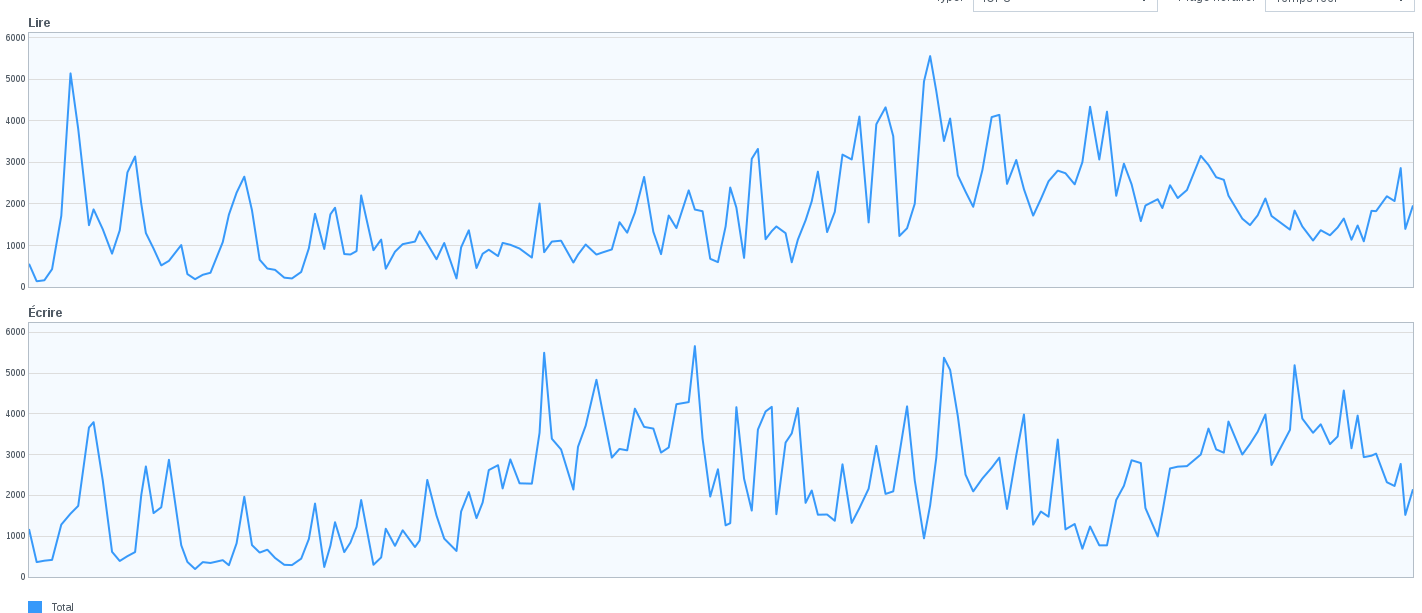 [Speaker Notes: Jusqu’à 6000iops pour 5 disques au travail
Disque SAS 15,000 : 180iops soit plus d’une 20ene de disques pour le même resultat]
Ressources nécessaires
Savoir où vous allez car il vous faudra investir pour avoir une infrastructure viable et stable

Des €€€€€ pour
Les licences : 12K€ + View : 7K€
Les ESXi : 25K€
Le réseau : 4K€
Le stockage : 13K€
Les sauvegardes sur NAS distant via VEEAM : 2K€
La formation des personnels
 63,000€ depuis les 3 dernières années
[Speaker Notes: 15,000€ / an pour etre capable de fournir un service efficace à 7000 utilisateurs potentiels]
Bilan de ces trois dernières années
Le VDI est entré dans les mœurs et indispensable
Très régulièrement + de 35 connexions simultanées et dépassement des 50 jetons
Vrai recul/savoir faire sur le besoin d’IOPS et de RAM
Transfert de compétences aisée, passionnante 
Administration des pools et du VDI peu chronophage
Retour sur investissement intéressant dans un contexte de faire plus et d’être au service de l’utilisateur
Hyperviseur de stockage
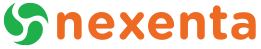 SDS : Software Defined Storage

Licence gratuite, limitée mais permissive

Installation et utilisation triviale (voire avancée…)

Notre usage
Principes de fonctionnement
Software Defined Storage : logiciel Bare Metal
Installation sous forme d’appliance
Choix disque système     Réseau        Paramétrer l’accès à l’interface

Absorbe tous types de disques, locaux ou externes :
SSD importés depuis une baie Synology, 
NL SAS local à la machine supportant Nexenta,
Import iSCSI depuis une baie constructeur…
[Speaker Notes: Séparer la partie software et hardware du stockage]
Système de fichiers unique : ZFS
Grande flexibilité et capacité de stockage
Simplicité d’administration 
Compression et déduplication à la volée
Eviter la perte de données : RaidZ ( Raid logiciel )
Snapshot

La RAM sert de cache, 32Go sur notre R510

Exporter le stockage :
NFS
CIFS
iSCSI
Rsynch…
Interface et gestion du stockage
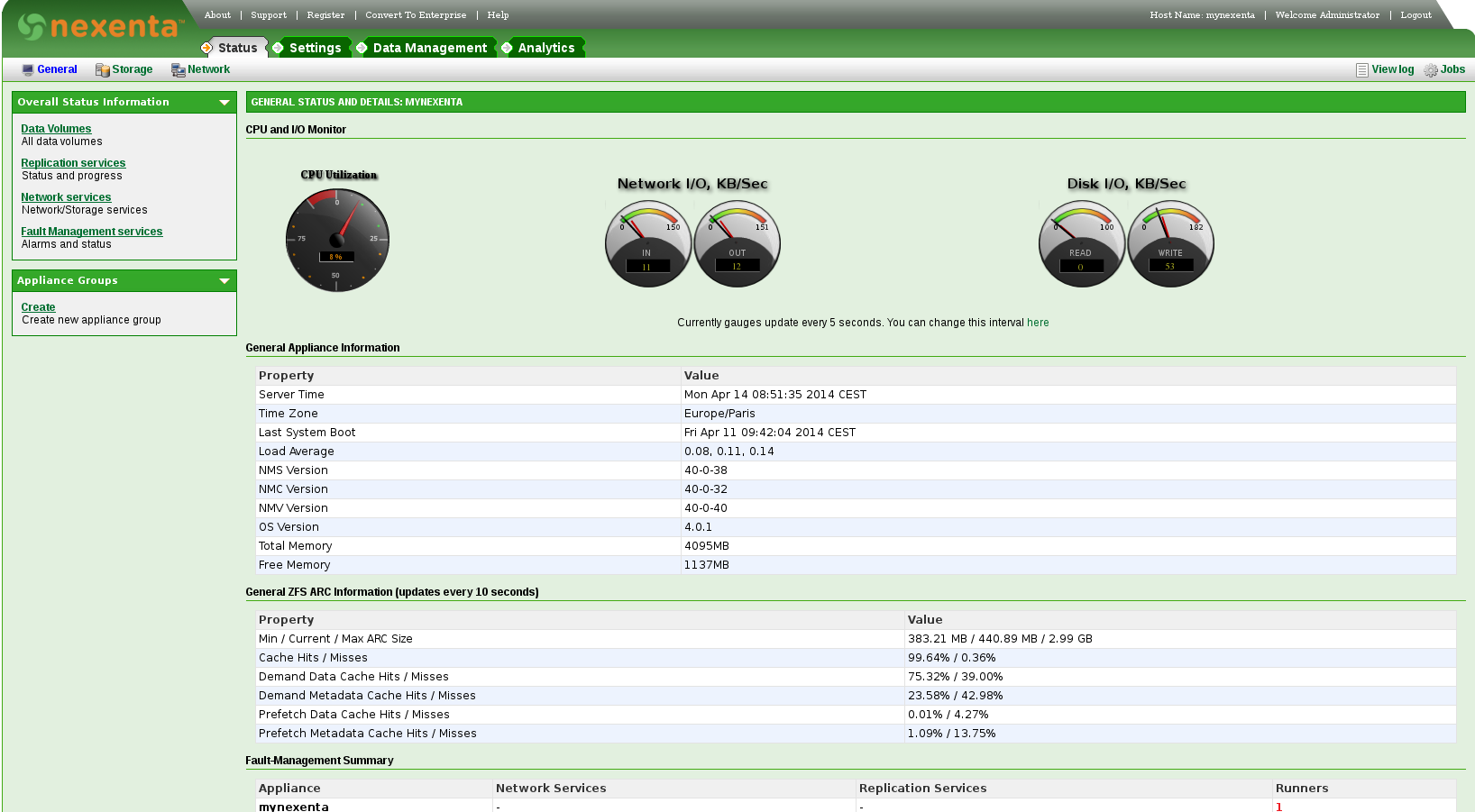 Interface et gestion du stockage
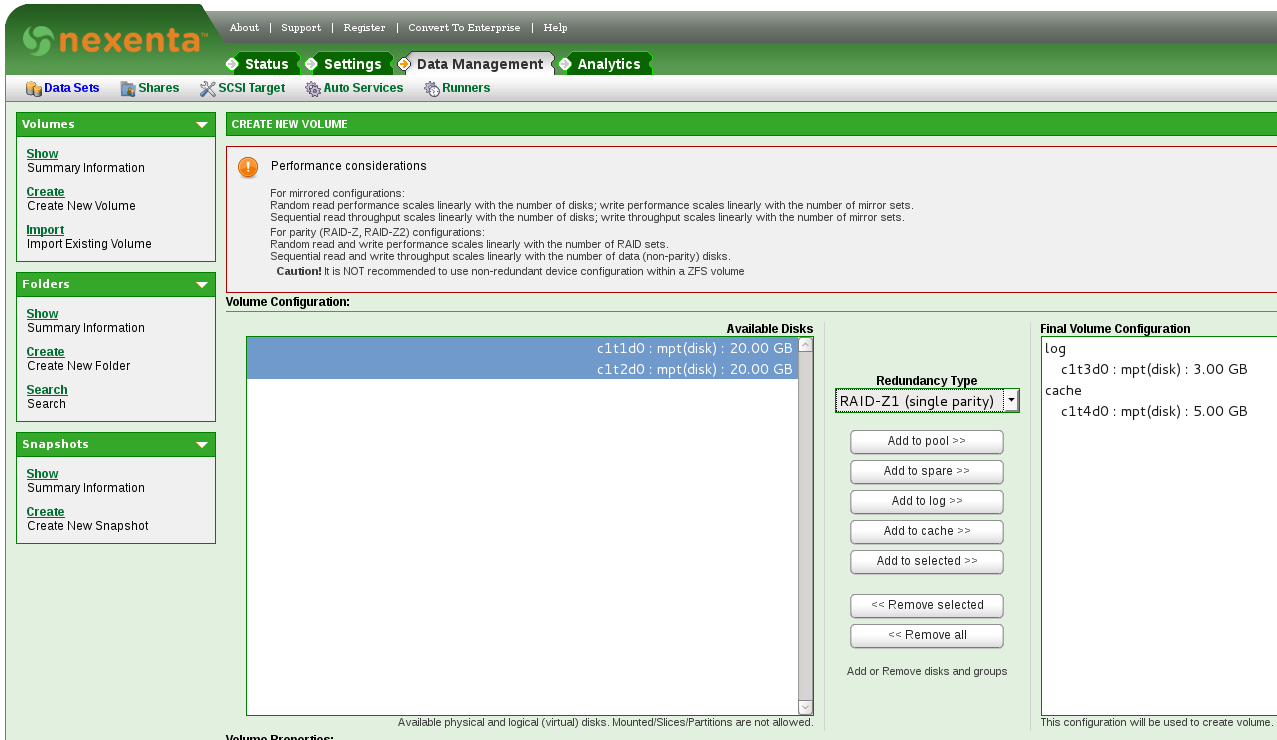 Interface et gestion du stockage
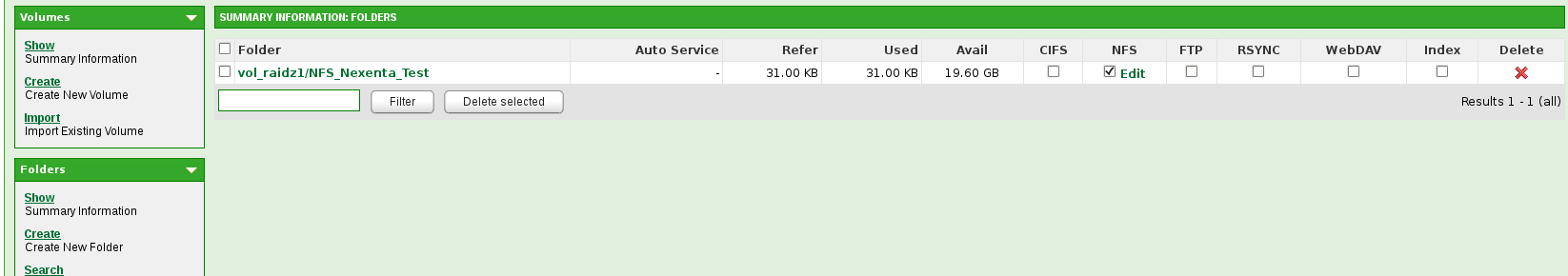 Gérer ses disques
Je vois mes disques
Comment les utiliser ? 
Log ? 
Cache ? 
Raidz1/2/3 ? 
Mirror ?
Rendre performant mon volume de disques ?
Déduplication
Compression
Exporter un espace disque :
NFS, CIFS, FTP, Rsync
iSCSI
Sauvegarde
Snapshot
Sauvegarde externe
Licensing
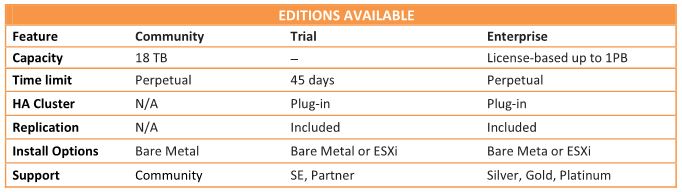 [Speaker Notes: NexentaStor is a commercial software that provides enterprise-class storage solutions for everyone who needs superior features, including unlimited incremental backups or 'snapshots', block level mirroring, snapshot mirroring (replication), integrated search, and easy management of extremely large storage pools.Being based on the OpenSolaris distribution, NexentaStor provides iSCSI and NAS based storage solutions with several capabilities that are required by most organizations.NexentaStor is distributed as an Enterprise Edition and a Community Edition, which is free for up to 18TB of storage. The NexentaStor Community Edition can also be downloaded from Softpedia, here. Moreover, VMware and Citrix XenServer images are available for download from the project's home page.
Requirements:
64 bit processor
2 GB RAM minimum for evaluation (recommend 4 to 8 GB)
2 identical relatively small disks for high-availability system folder
Additional drives/storage for data volumes
Limitations:
Free 45-day trial.]
Licence gratuite mais…
Ne pas négliger les ressources 

Un lien réseau efficace
RAM et CPU conséquent pour la déduplication, compression etc…
Des disques en quantité pour le RAIDZ logiciel
Bonne répartition des disques (IOPS) pour les LOG, le CACHE…
Support minimum  une sauvegarde minimum
Chronophage
[Speaker Notes: Séparation du besoin d’IOPS pour le stockage, du besoin d’IOPS pour le management]
Notre expérience sur
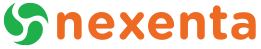 Rapport coûts/avantages excellent… quand tout va bien
Version gratuite avec de bonnes fonctionnalités et jusqu’à 18To
Utilisation simple du produit : raid5 + raidz0 + NFS
Couac en raidz1 : perte de metadonnées équivalente à la perte de 2 disques
Exportation vers toutes nos machines : NFS, CIFS, iSCSI
Perspectives d’évolution en restant dans le gratuit
La gestion du stockage plus poussée demande de se spécialiser et un vrai investissement
Test de la concurrence Datacore, Netapp : hors budget